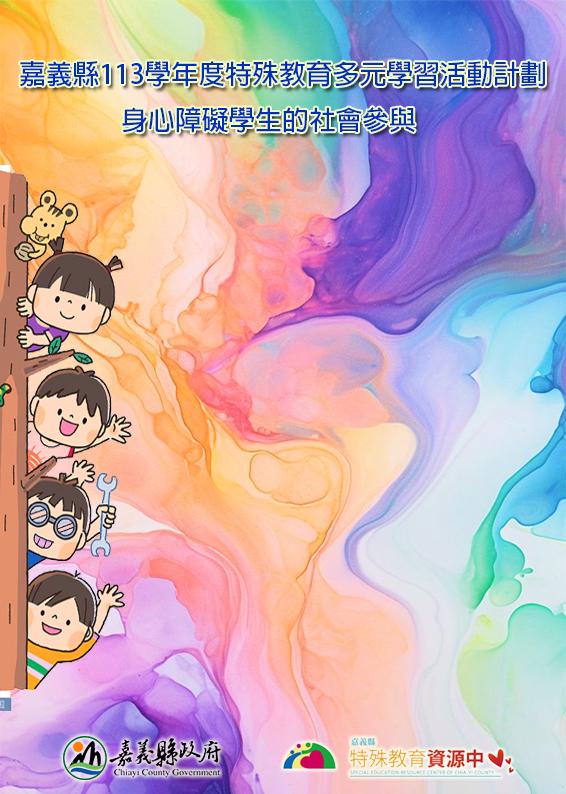 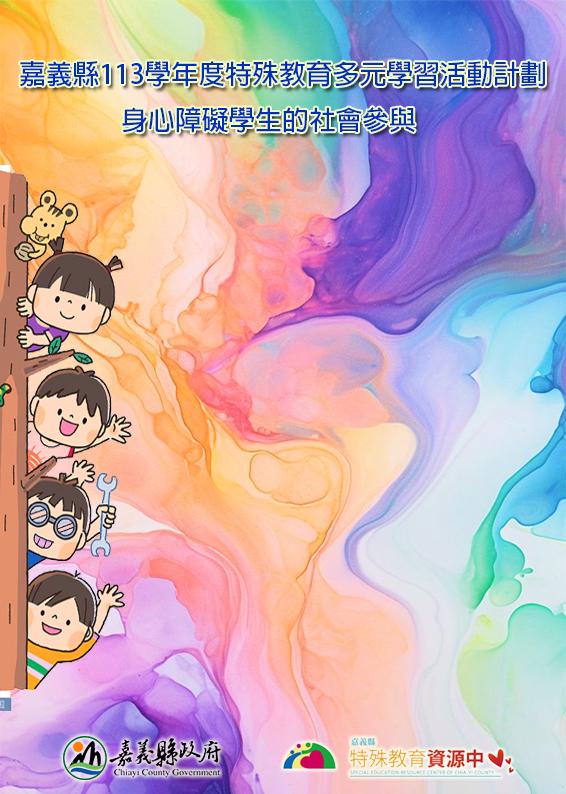 工作人員
工作人員
服務單位
服務單位
特教資源中心
特教資源中心
姓名
姓名
黃彥鈞
黃彥鈞
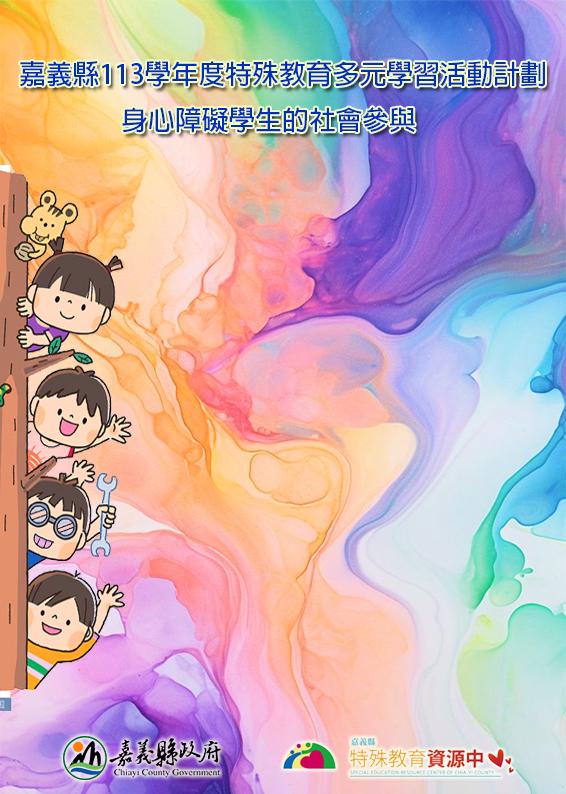 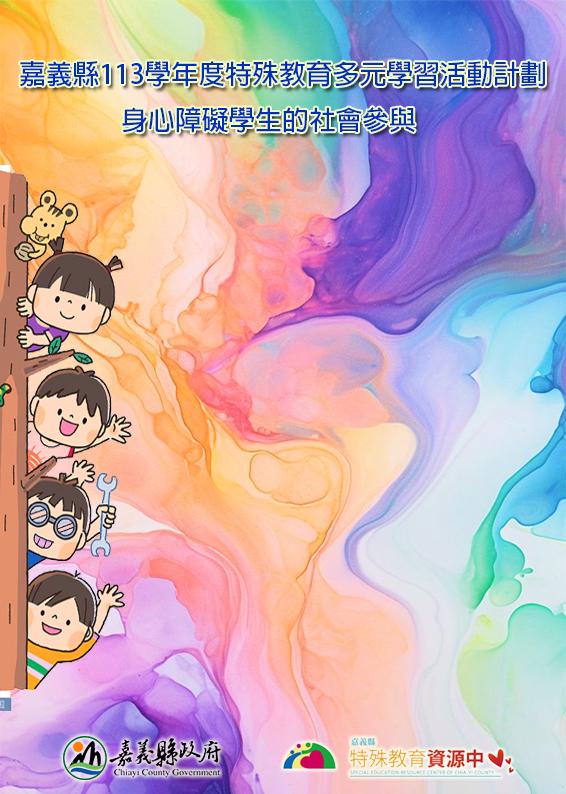 工作人員
工作人員
服務單位
服務單位
特教資源中心
特教資源中心
姓名
姓名
黃彥鈞
黃彥鈞